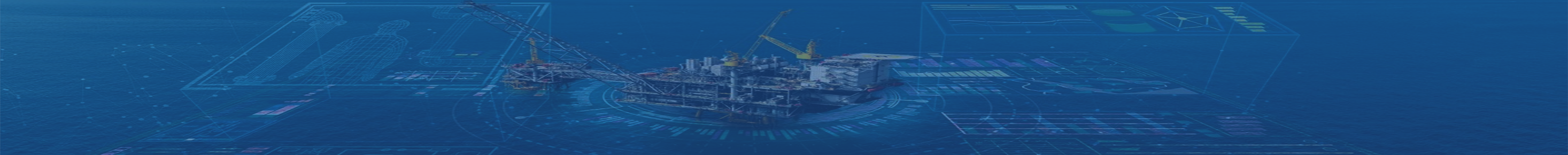 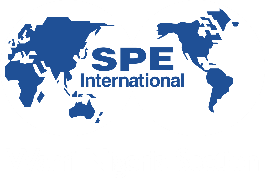 Event Programme
2    22 ANNUAL TECHNICAL SYMPOSIUM
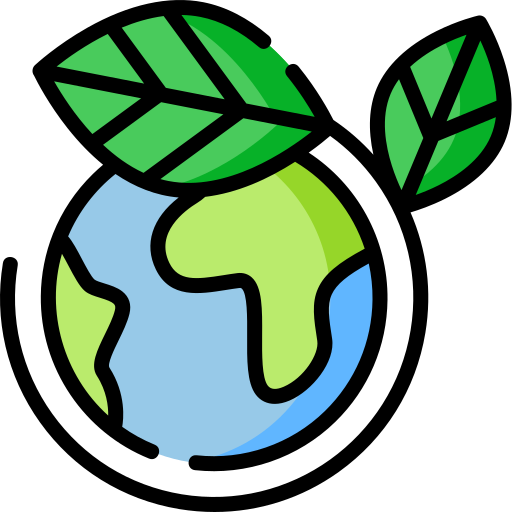